Inter-calibration using DCCs and seasonality
Sébastien Wagner (EUMETSAT)
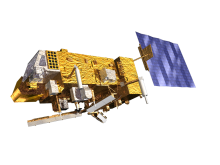 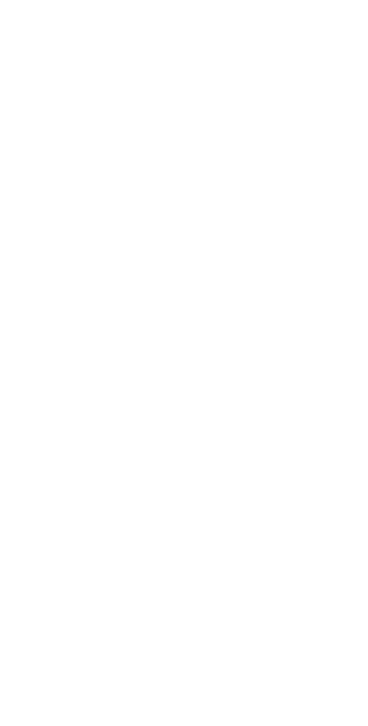 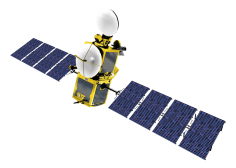 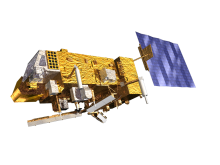 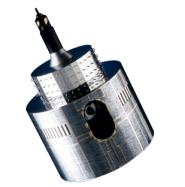 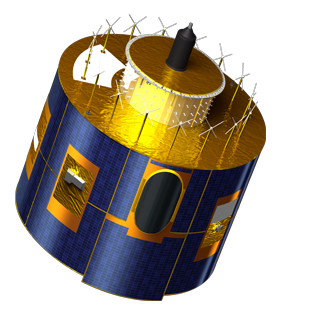 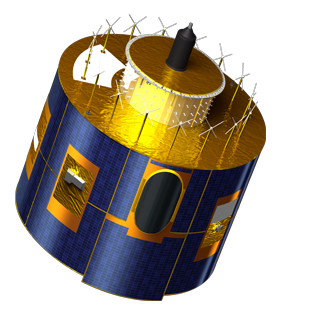 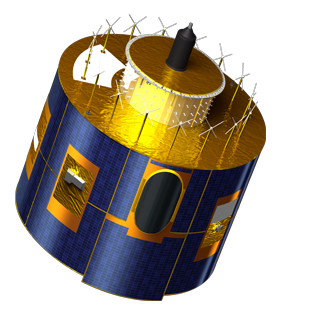 [Speaker Notes: EUM/STG-SWG/36/14/VWG/15]
Short summary of the 2014 GSICS Annual Meeting...
Moved from month-to-month analysis to a GEO-LEO IR approach with a rolling window to derive:
Daily Near-Real-Time Corrections
Re-analysis Corrections

Effect of the saturation of MET-09/VIS0.6 over DCCs on the end results
Results without the saturated pixels are smoother (saturation adds a peak at Spring time)
Saturation disappears in time (degradation helps us )

Attempts to change the size of the rolling window for NRTC (30 days or 15 days)

Start looking into seasonality
Variograms
MODE
NRTC – 30 days
SKEWNESS + smoothed over 30 days
MODE – No saturation
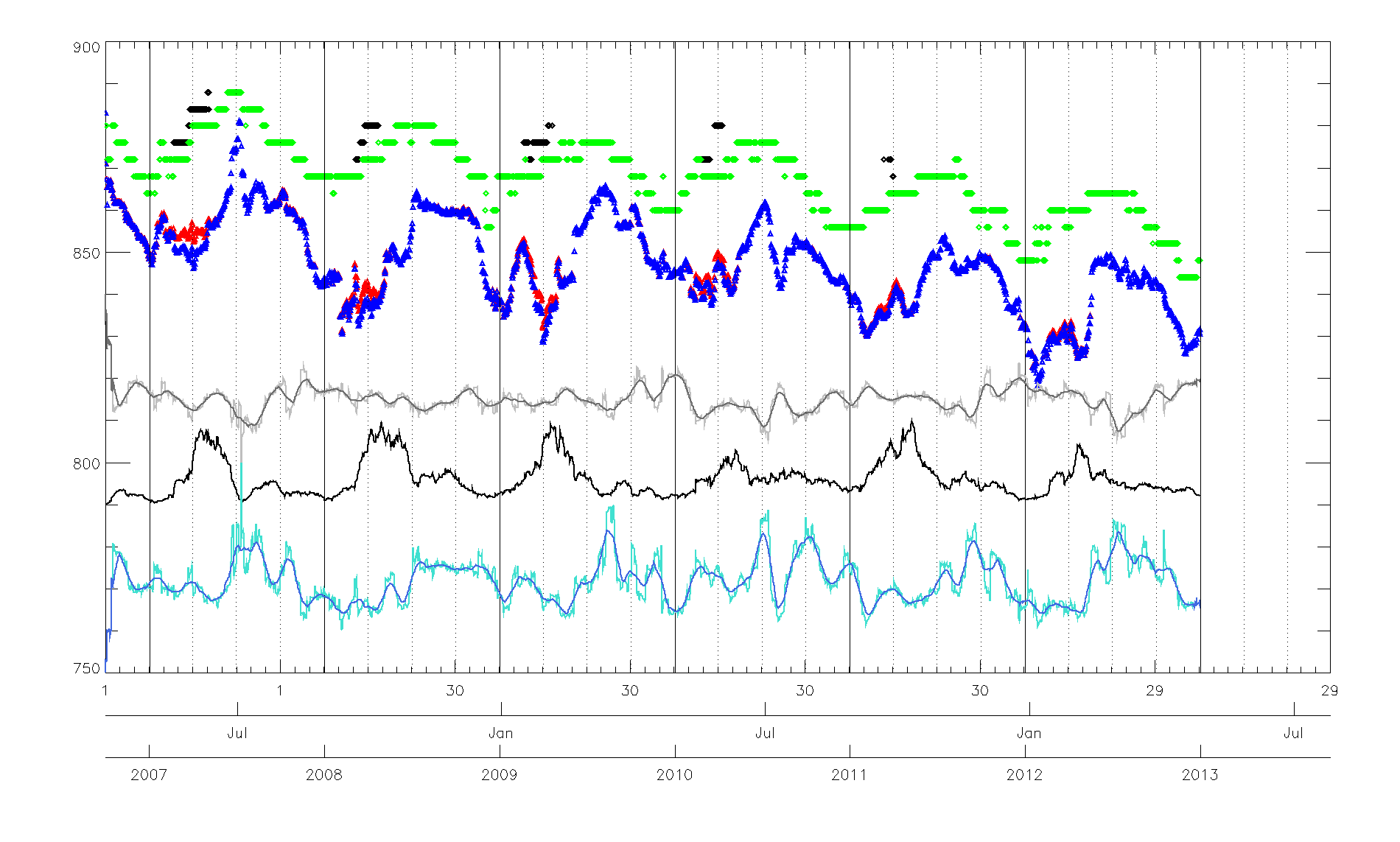 Number of DCCs
MEAN
MEAN – No saturation
K-K0
KURTOSIS + smoothed over 30 days
MODE
NRTC – 15 days
SKEWNESS + smoothed over 30 days
MODE – No saturation
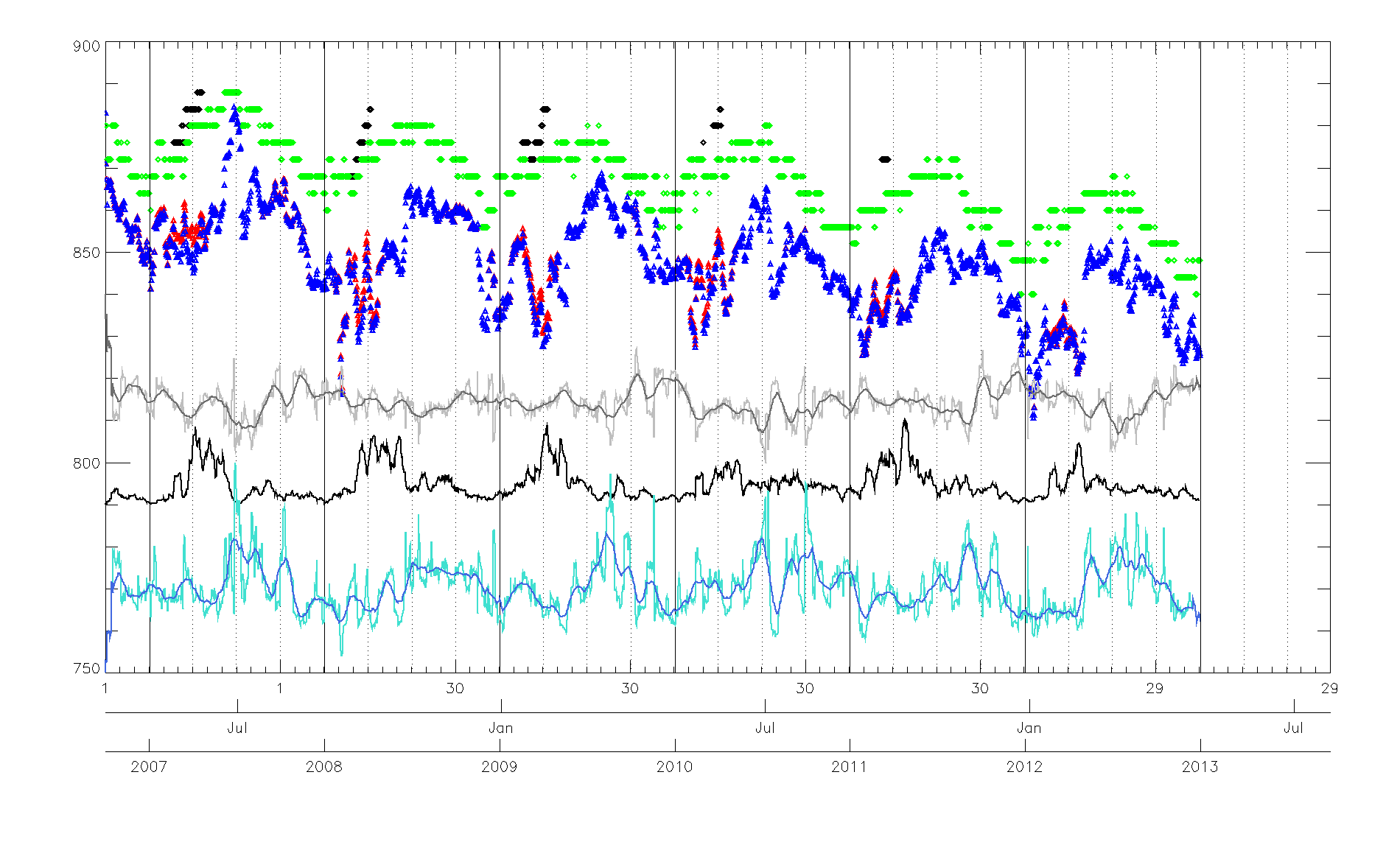 Number of DCCs
MEAN
MEAN – No saturation
K-K0
KURTOSIS + smoothed over 30 days
Effect of the saturation MET-9/VIS0.6
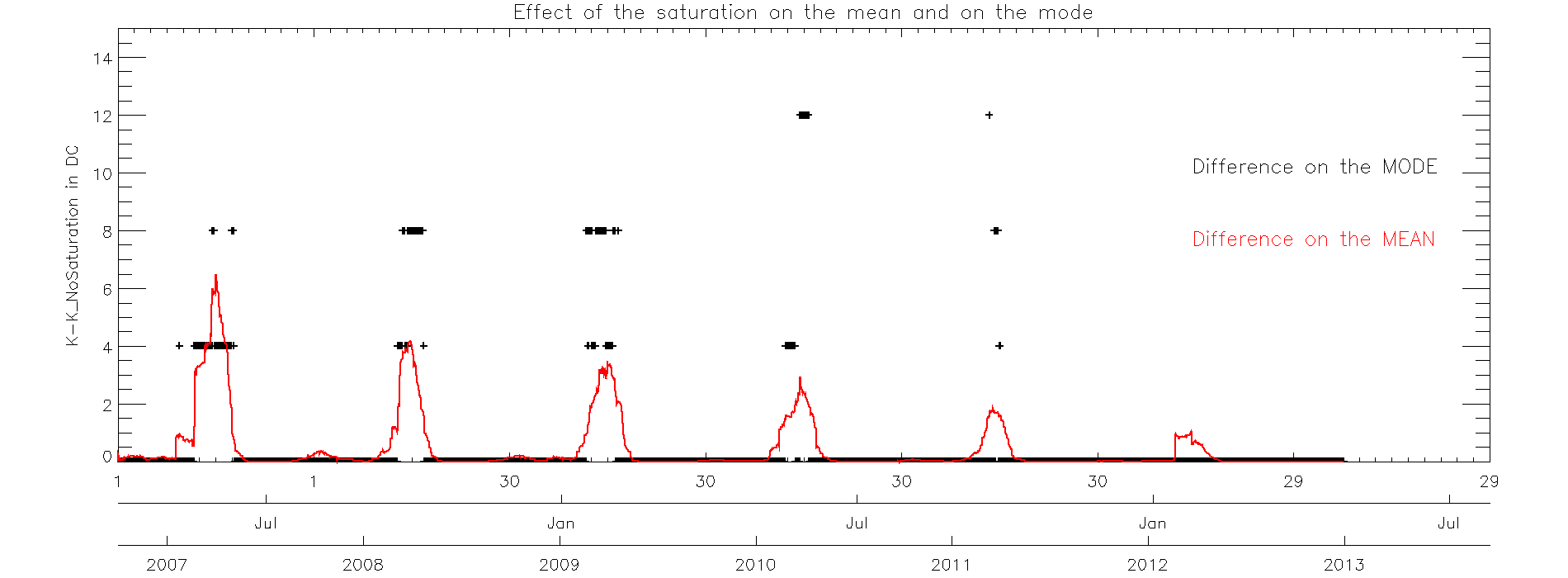 Effects of saturation decreases with time  Instrument degradation helps us!
Slide: 5
Variogram analysis of the time series
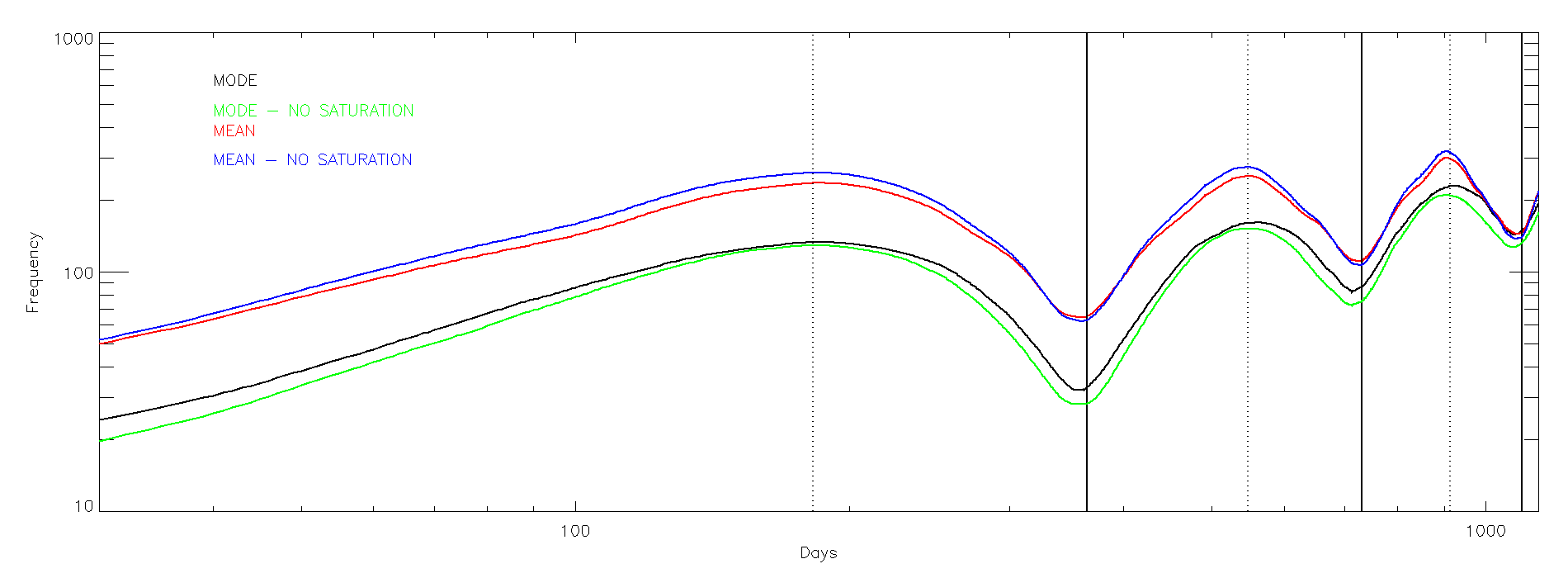 Variogram
30 days (interval used for the NRT product)
Original time series – NRTC 30 days – Mode – No saturation
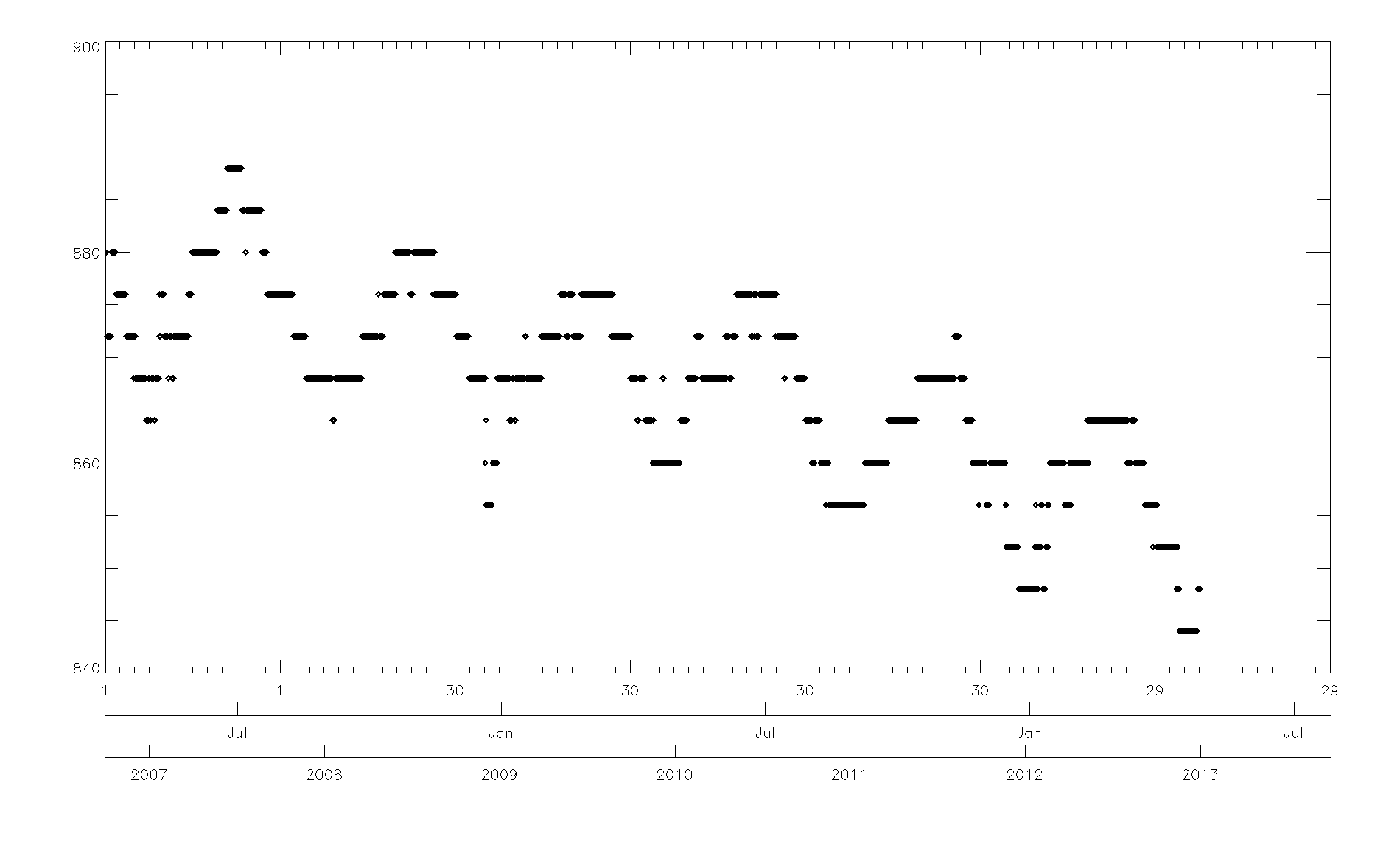 Deseasonalizing the time series
Choice of a model  Multiplicative: Seasonalized = Deseasonalized * Seasonal factors
Calculation of a smooth version of the time series: 
Each daily point is the centred average over 365 days (see variograms). 
Beginning and endings points: various methods to take care of the missing data (replacing the missing points by as many time the last available value as necessary)
Estimation of the seasonal indices:
Ratio between the mode time series and the smoothed data.
Calculating the seasonal indices: 
For each day of the year, average all the ratio values (Step A) for that day across the years (for leap years I adjust it to 365 equivalent)  year of seasonal indices. However, average value  1.
Normalization of the ratios by the mean value over the year è 365 seasonal indices.
Deseasonalization of the time series by  dividing each value from the original time series by the seasonal indices
Linear regression of the deseasonalized time series.
Consistency check: multiplying the trend by the seasonal indices and visual check.
Original time series + yearly-smoothed time series
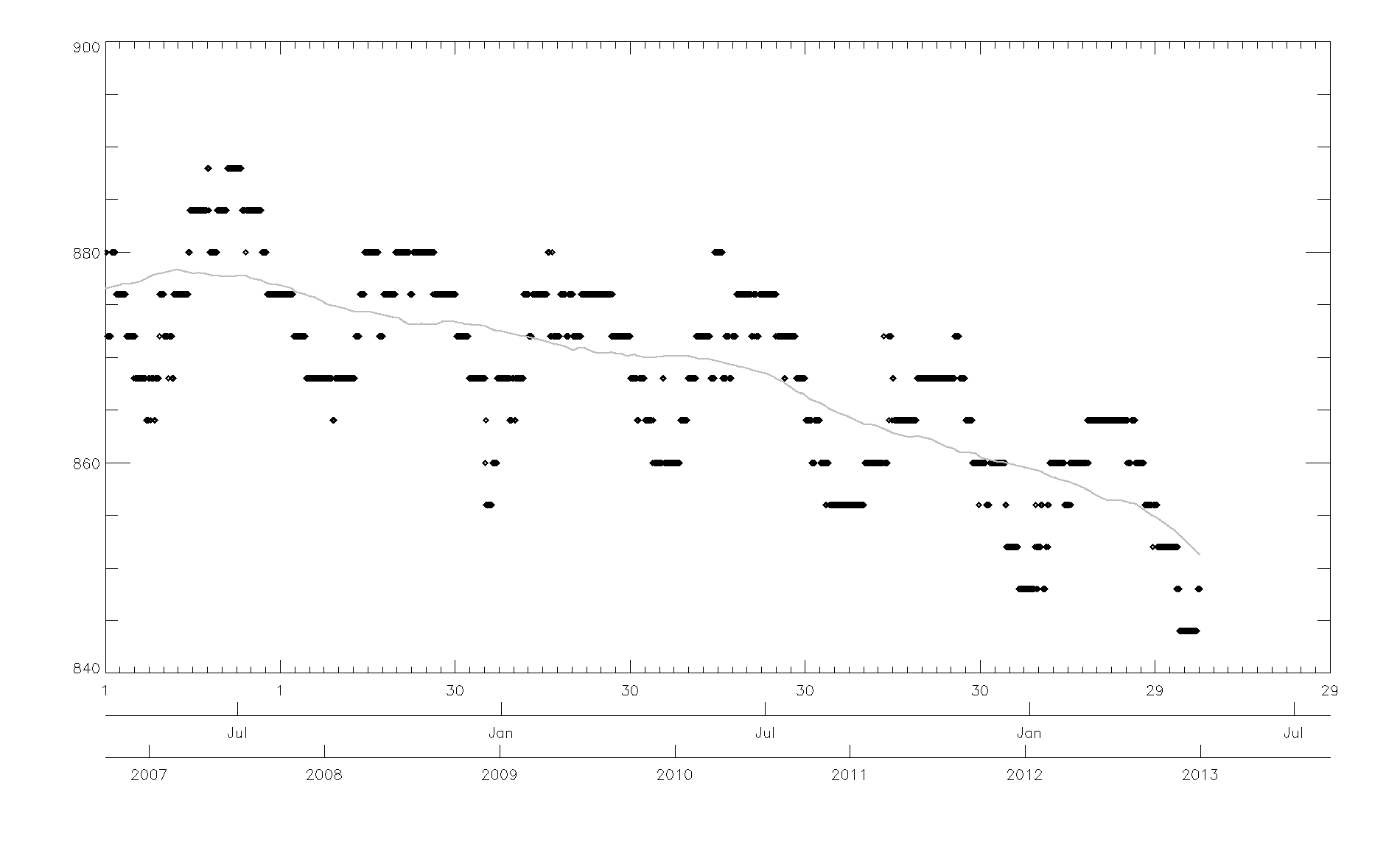 Deseasonalizing the time series
Choice of a model  Multiplicative: Seasonalized = Deseasonalized * Seasonal factors
Calculation of a smooth version of the time series: 
Each daily point is the centred average over 365 days (see variograms). 
Beginning and endings points: various methods to take care of the missing data (replacing the missing points by as many time the last available value as necessary)
Estimation of the seasonal indices:
Ratio between the mode time series and the smoothed data.
Calculating the seasonal indices: 
For each day of the year, average all the ratio values (Step A) for that day across the years (for leap years I adjust it to 365 equivalent)  year of seasonal indices. However, average value  1.
Normalization of the ratios by the mean value over the year è 365 seasonal indices.
Deseasonalization of the time series by  dividing each value from the original time series by the seasonal indices
Linear regression of the deseasonalized time series.
Consistency check: multiplying the trend by the seasonal indices and visual check.
Adjusted seasonal factors
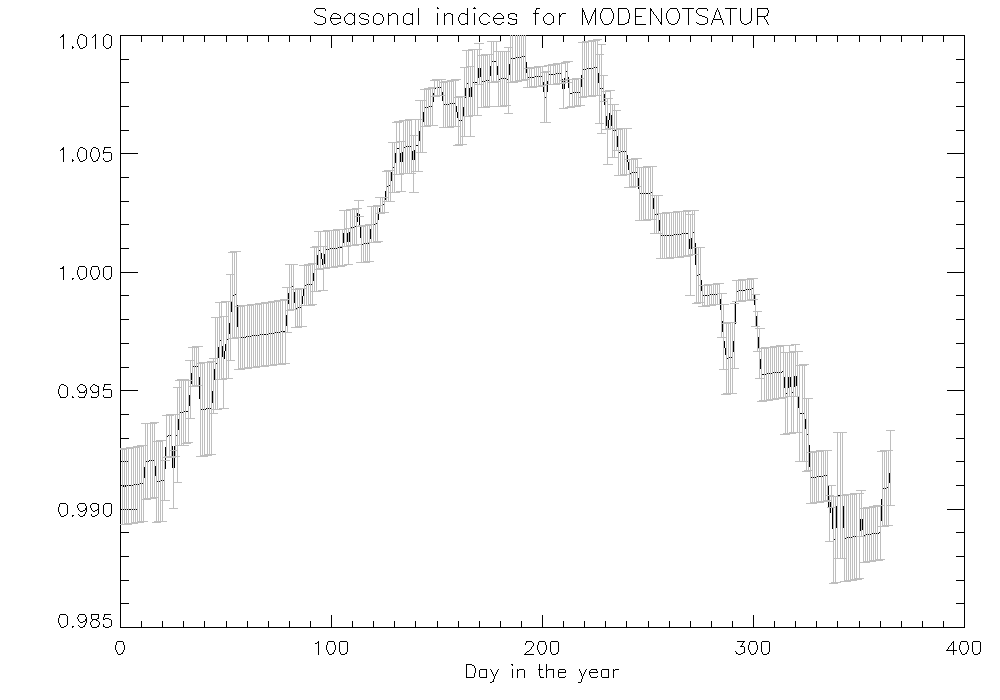 Adjusted seasonal factors
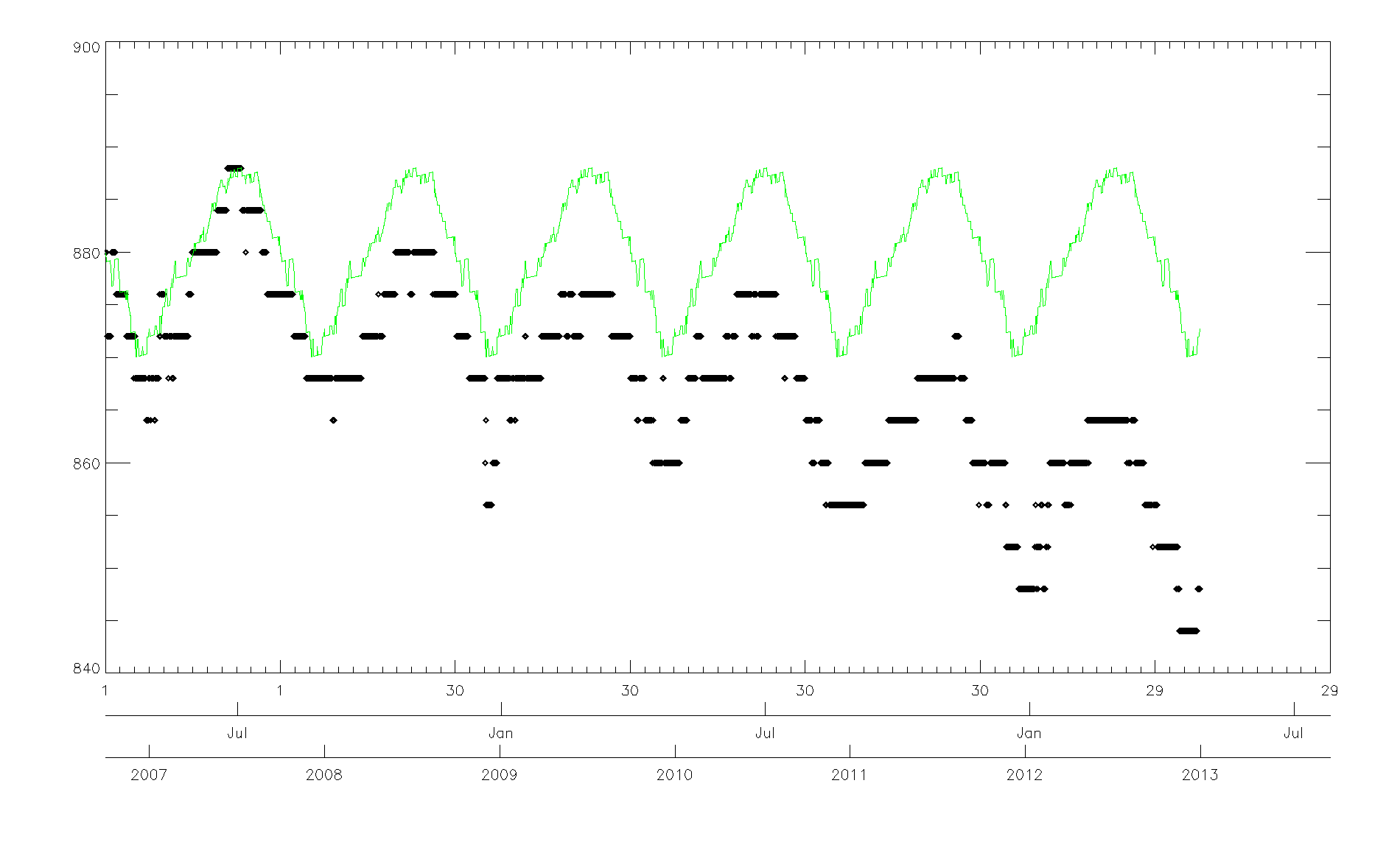 Deseasonalizing the time series
Choice of a model  Multiplicative: Seasonalized = Deseasonalized * Seasonal factors
Calculation of a smooth version of the time series: 
Each daily point is the centred average over 365 days (see variograms). 
Beginning and endings points: various methods to take care of the missing data (replacing the missing points by as many time the last available value as necessary)
Estimation of the seasonal indices:
Ratio between the mode time series and the smoothed data.
Calculating the seasonal indices: 
For each day of the year, average all the ratio values (Step A) for that day across the years (for leap years I adjust it to 365 equivalent)  year of seasonal indices. However, average value  1.
Normalization of the ratios by the mean value over the year è 365 seasonal indices.
Deseasonalization of the time series by  dividing each value from the original time series by the seasonal indices
Linear regression of the deseasonalized time series.
Consistency check: multiplying the trend by the seasonal indices and visual check.
Deseasonalized time series
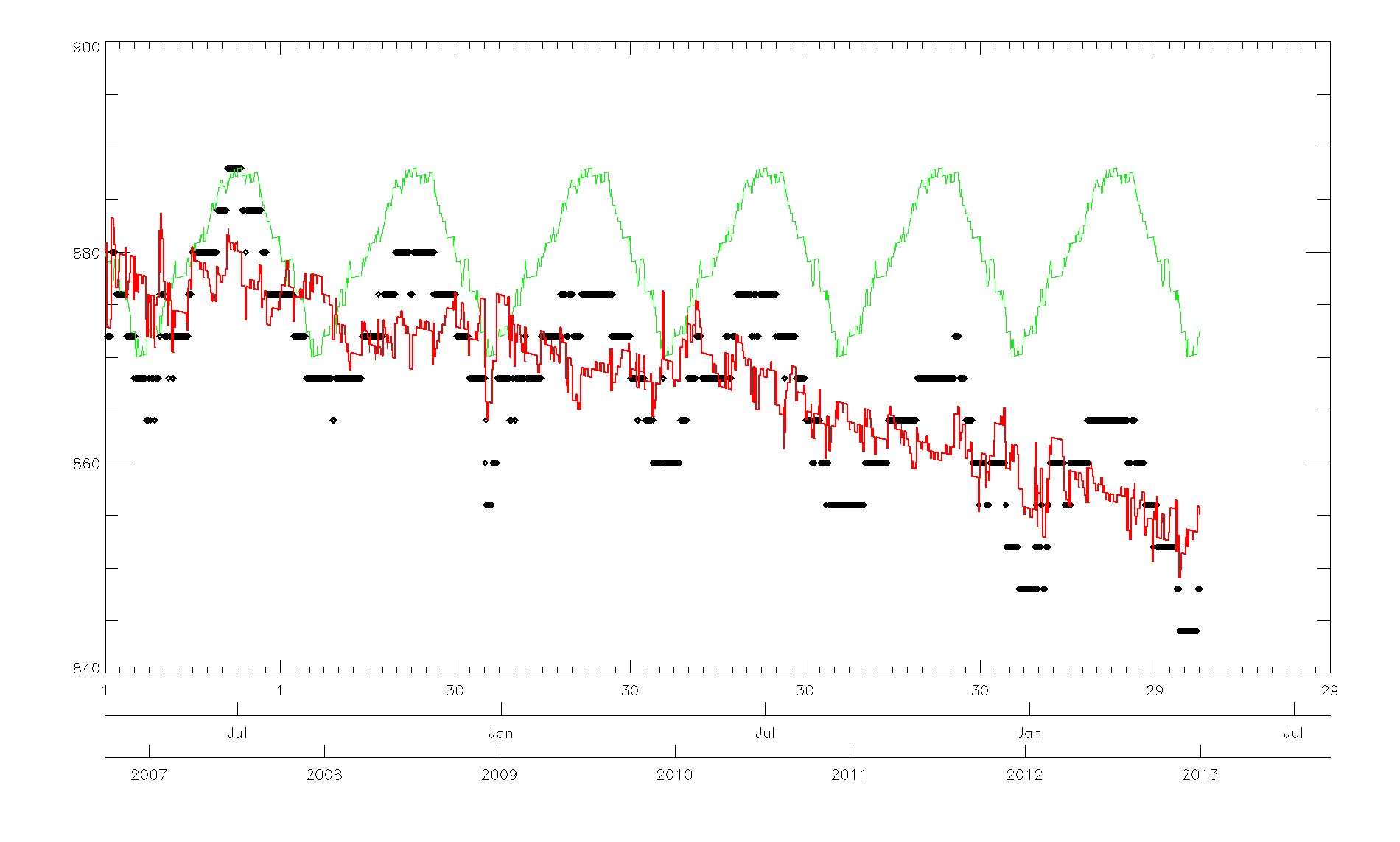 Deseasonalizing the time series
Choice of a model  Multiplicative: Seasonalized = Deseasonalized * Seasonal factors
Calculation of a smooth version of the time series: 
Each daily point is the centred average over 365 days (see variograms). 
Beginning and endings points: various methods to take care of the missing data (replacing the missing points by as many time the last available value as necessary)
Estimation of the seasonal indices:
Ratio between the mode time series and the smoothed data.
Calculating the seasonal indices: 
For each day of the year, average all the ratio values (Step A) for that day across the years (for leap years I adjust it to 365 equivalent)  year of seasonal indices. However, average value  1.
Normalization of the ratios by the mean value over the year è 365 seasonal indices.
Deseasonalization of the time series by  dividing each value from the original time series by the seasonal indices
Linear regression of the deseasonalized time series.
Consistency check: multiplying the trend by the seasonal indices and visual check.
Deseasonalized time series + drift
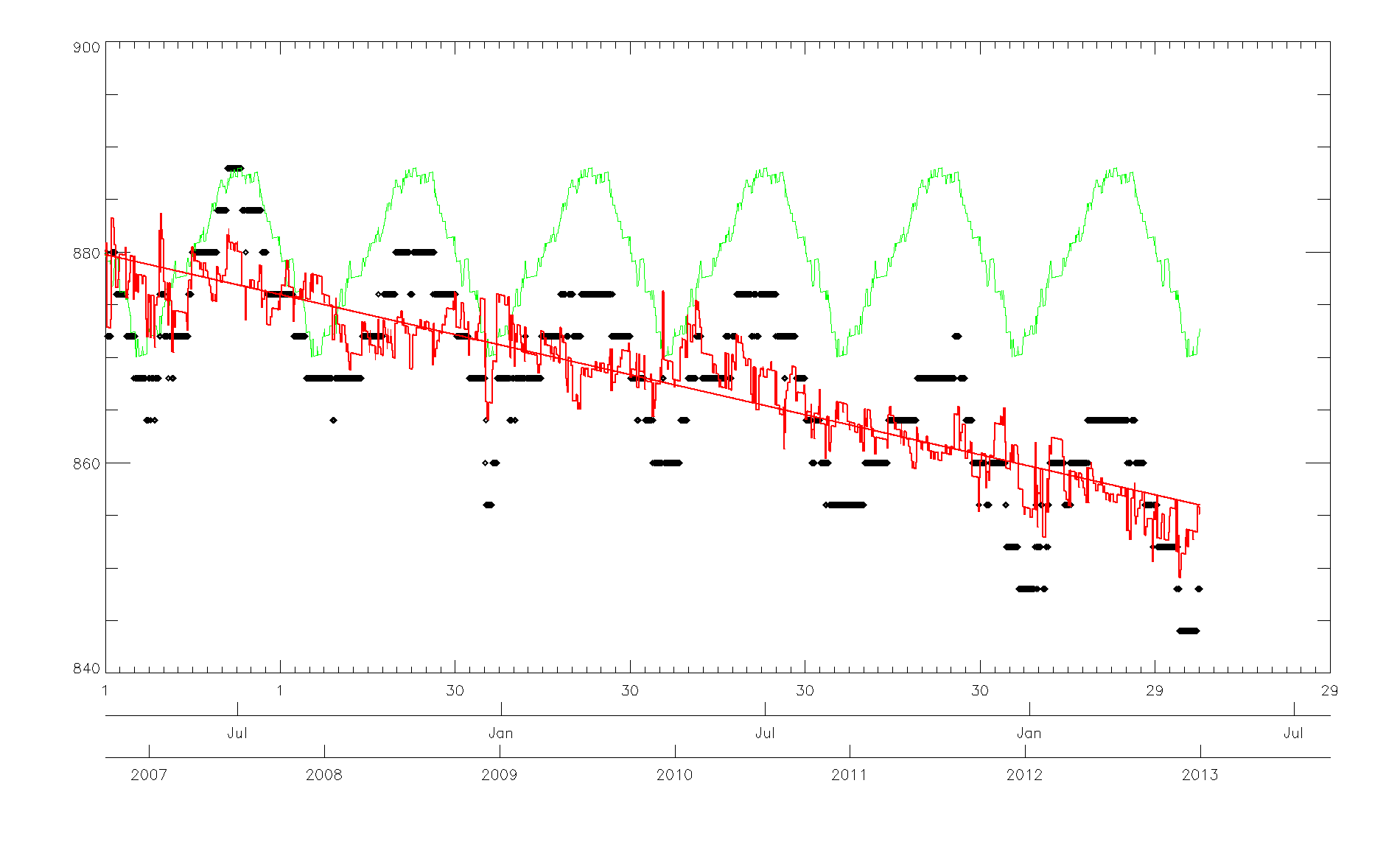 Deseasonalizing the time series
Choice of a model  Multiplicative: Seasonalized = Deseasonalized * Seasonal factors
Calculation of a smooth version of the time series: 
Each daily point is the centred average over 365 days (see variograms). 
Beginning and endings points: various methods to take care of the missing data (replacing the missing points by as many time the last available value as necessary)
Estimation of the seasonal indices:
Ratio between the mode time series and the smoothed data.
Calculating the seasonal indices: 
For each day of the year, average all the ratio values (Step A) for that day across the years (for leap years I adjust it to 365 equivalent)  year of seasonal indices. However, average value  1.
Normalization of the ratios by the mean value over the year è 365 seasonal indices.
Deseasonalization of the time series by  dividing each value from the original time series by the seasonal indices
Linear regression of the deseasonalized time series.
Consistency check: multiplying the trend by the seasonal indices and visual check.
Verification of the seasonal model
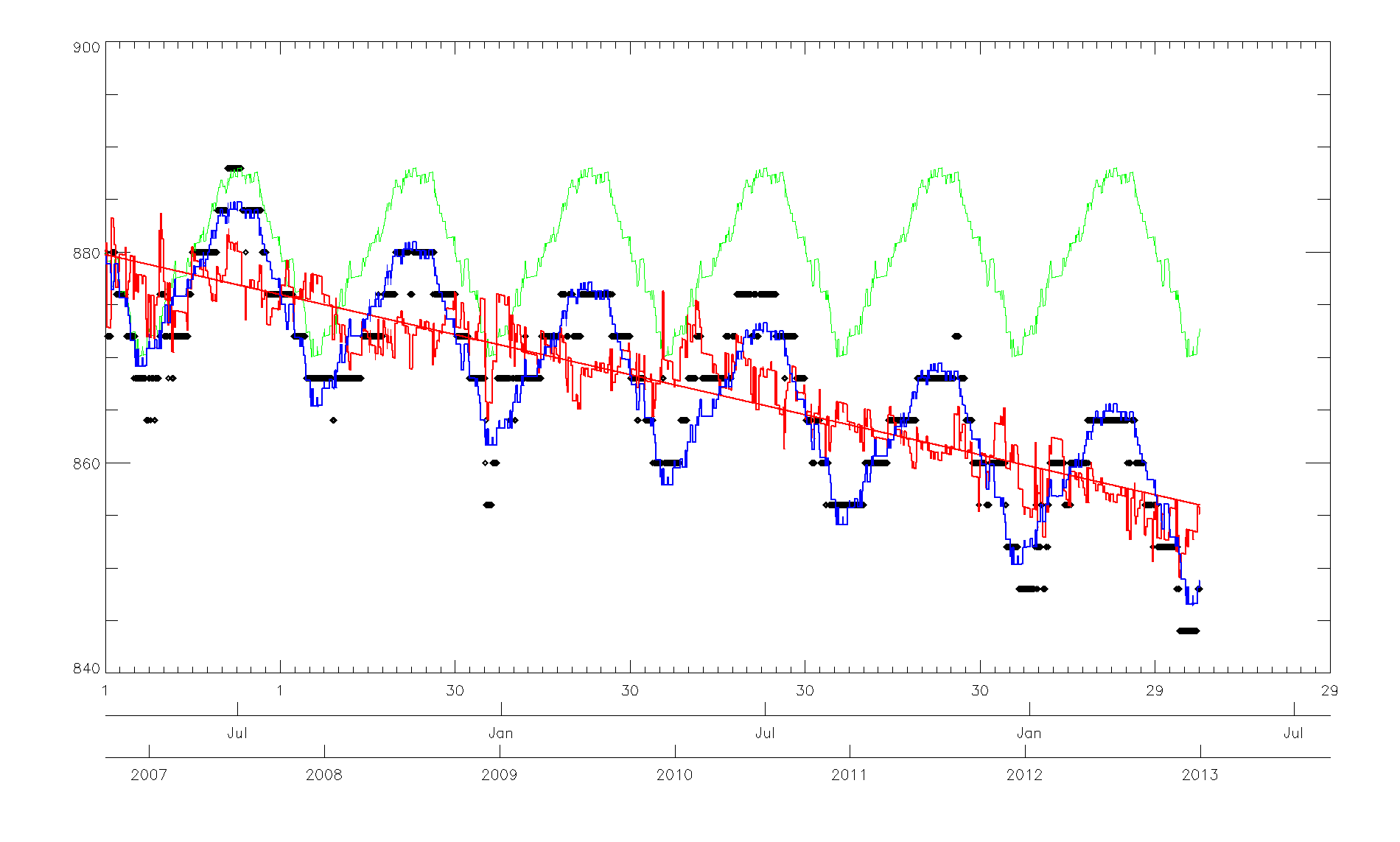 Conclusion
ATBD is ready
Seasonal signal removed upon availability of ancillary data
Similar analysis being applied to the reference time series for sake of consistency (still on going)

Still to be done:
Define the smoothing parameters to try to reduce the noise
Apply the current seasonal indices to other SEVIRI instruments as prior information

Questions:
Can we think of “Level 3 product” (after NRTC and RAC)?
Any other better way of taking care of the seasonality?
Can we detect jumps in the instrument response?
What about other bands?
MODIS data as extracted by JMA (data provided by JMA)
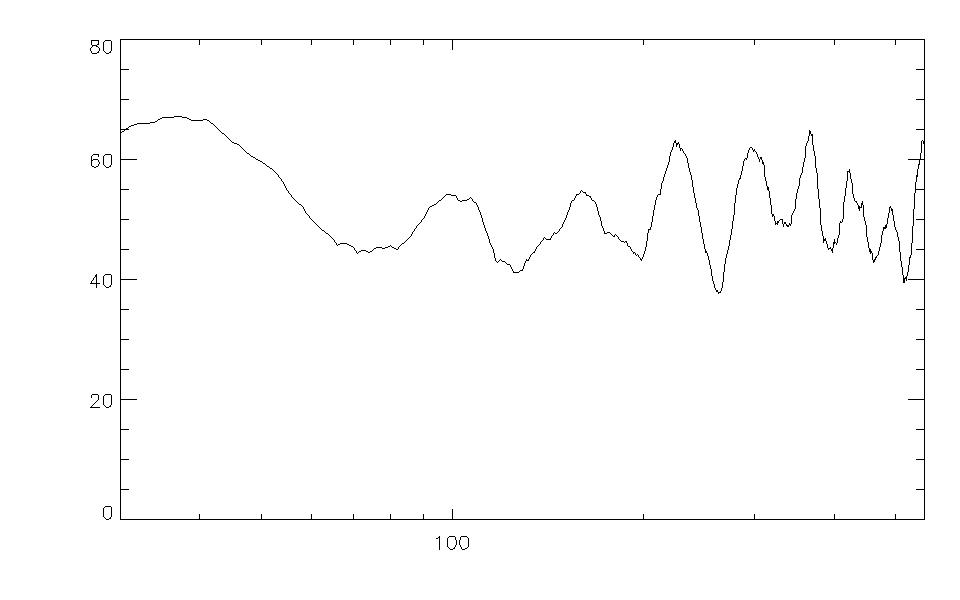 Extending the DCC method to other bands
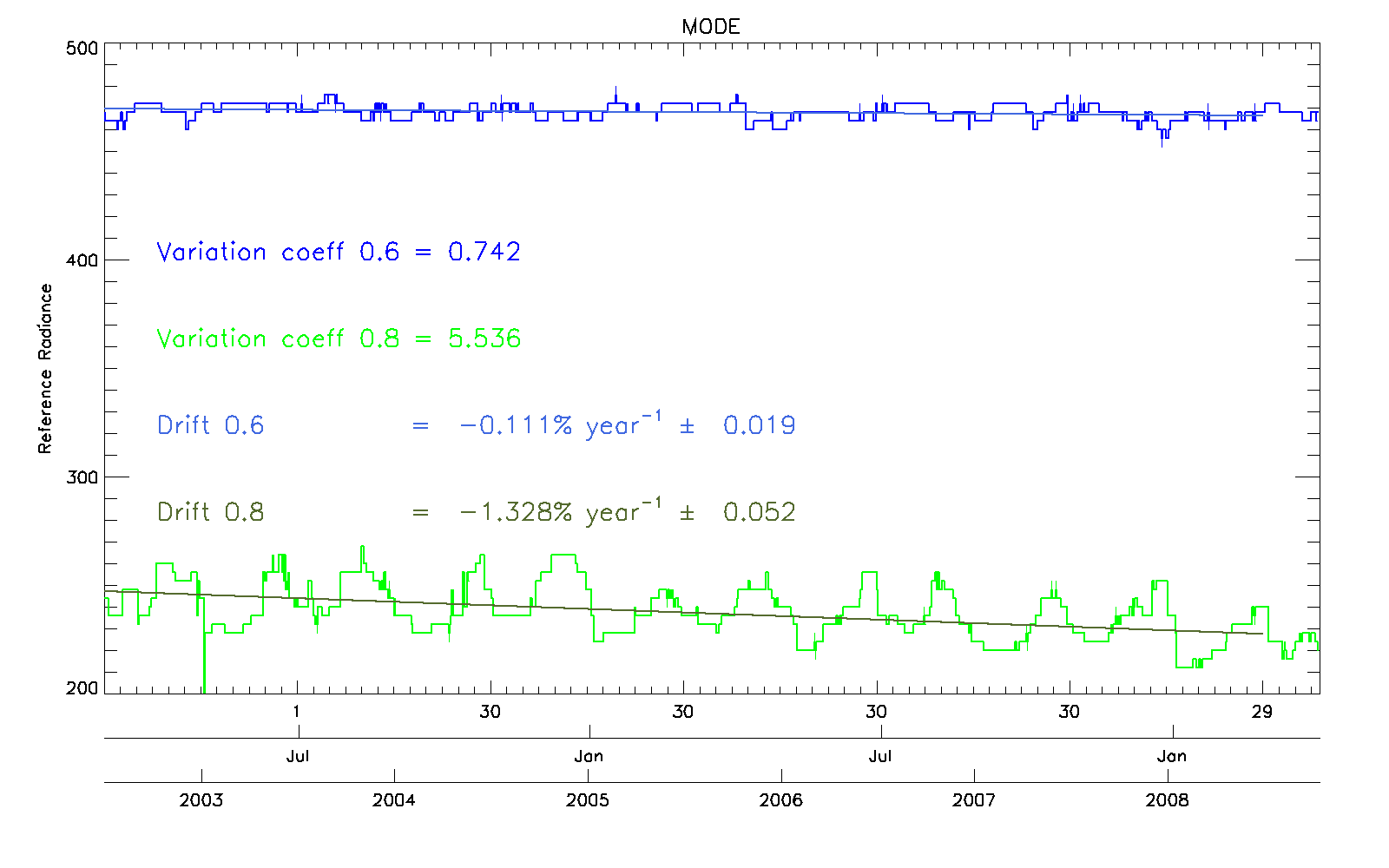 MODIS DCC analysis – Mean and Mode for 0.6m and 0.8m
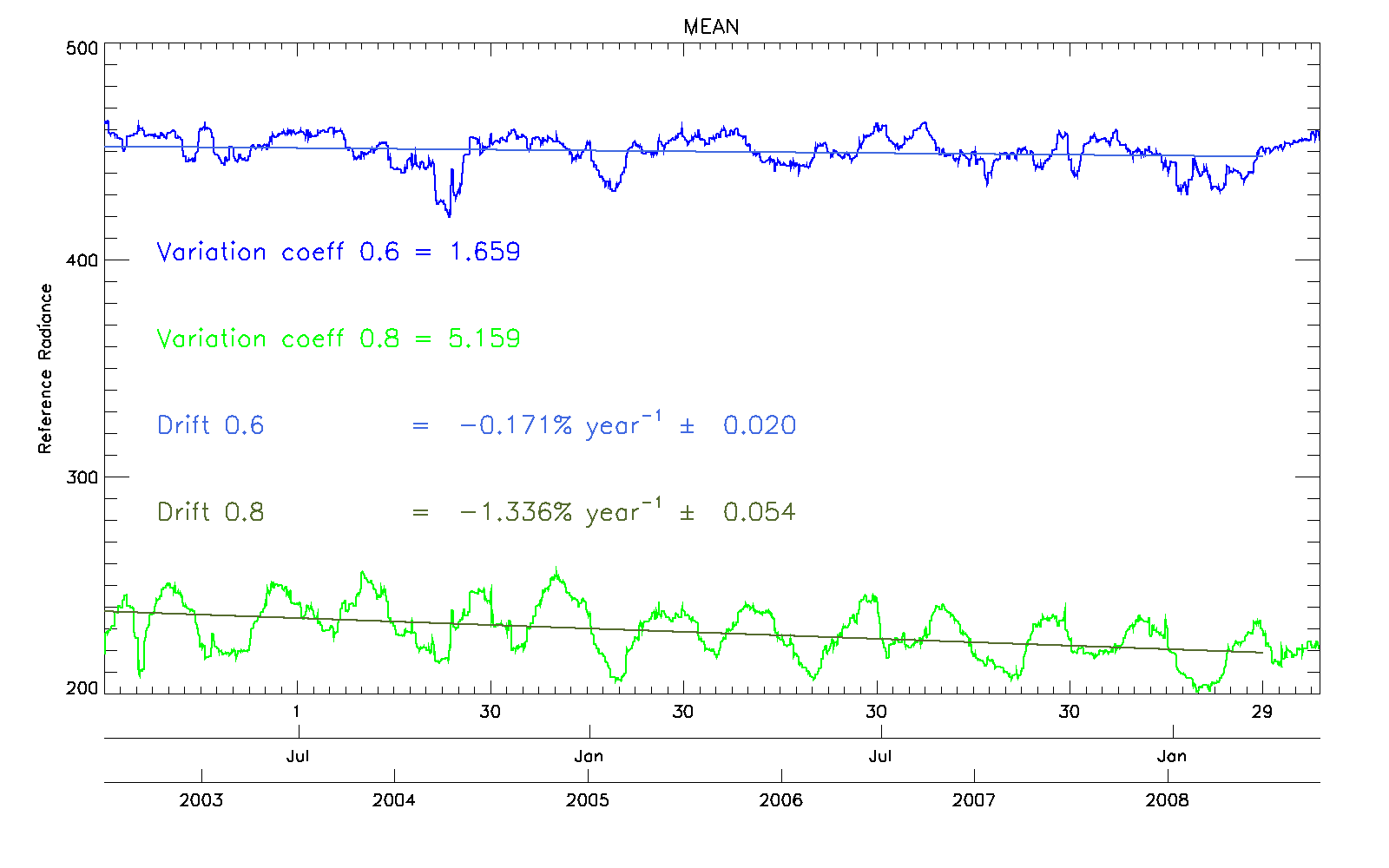 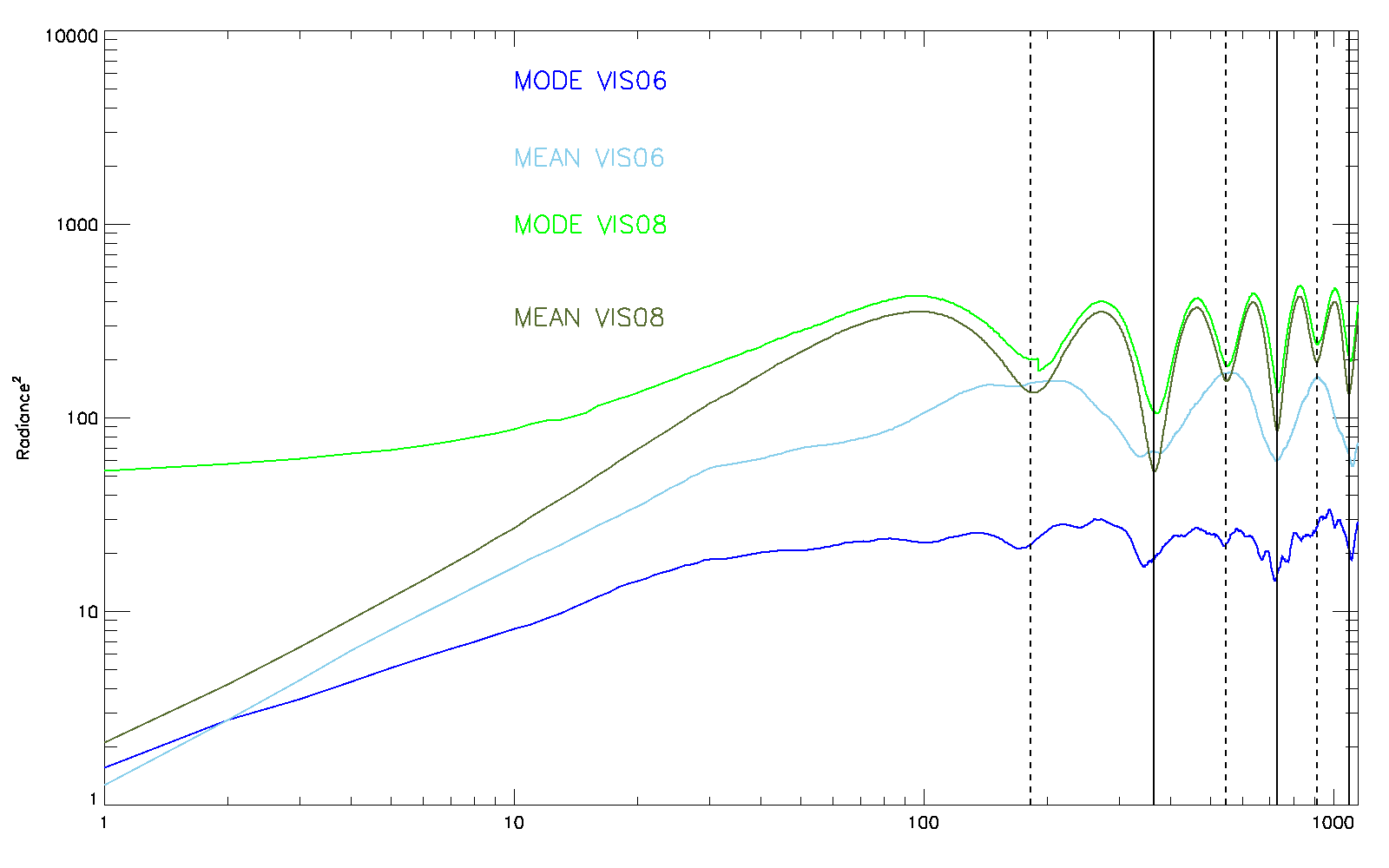 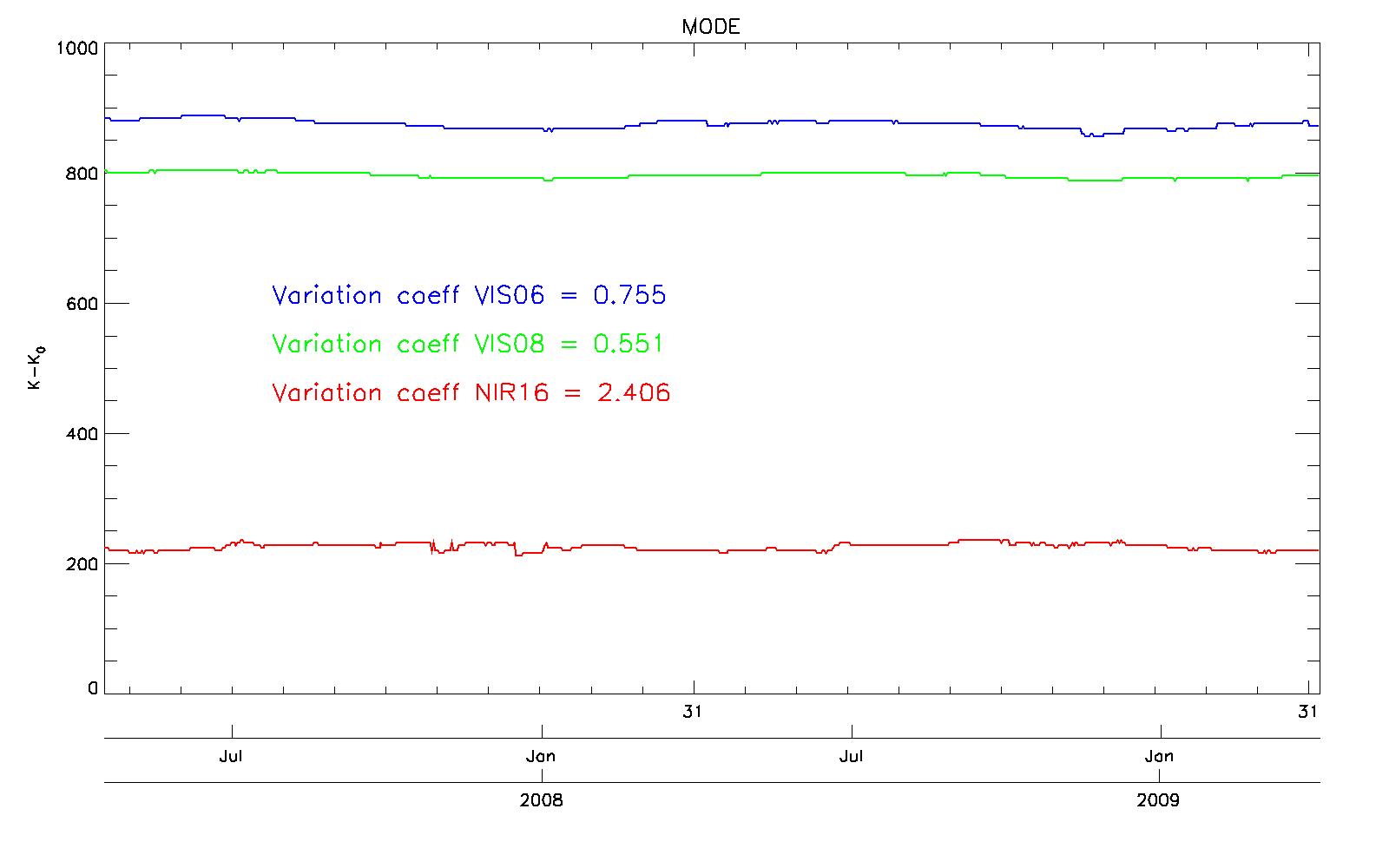 SEVIRI DCC analysis – Mean and Mode for 0.6m, 0.8m and 1.6 m
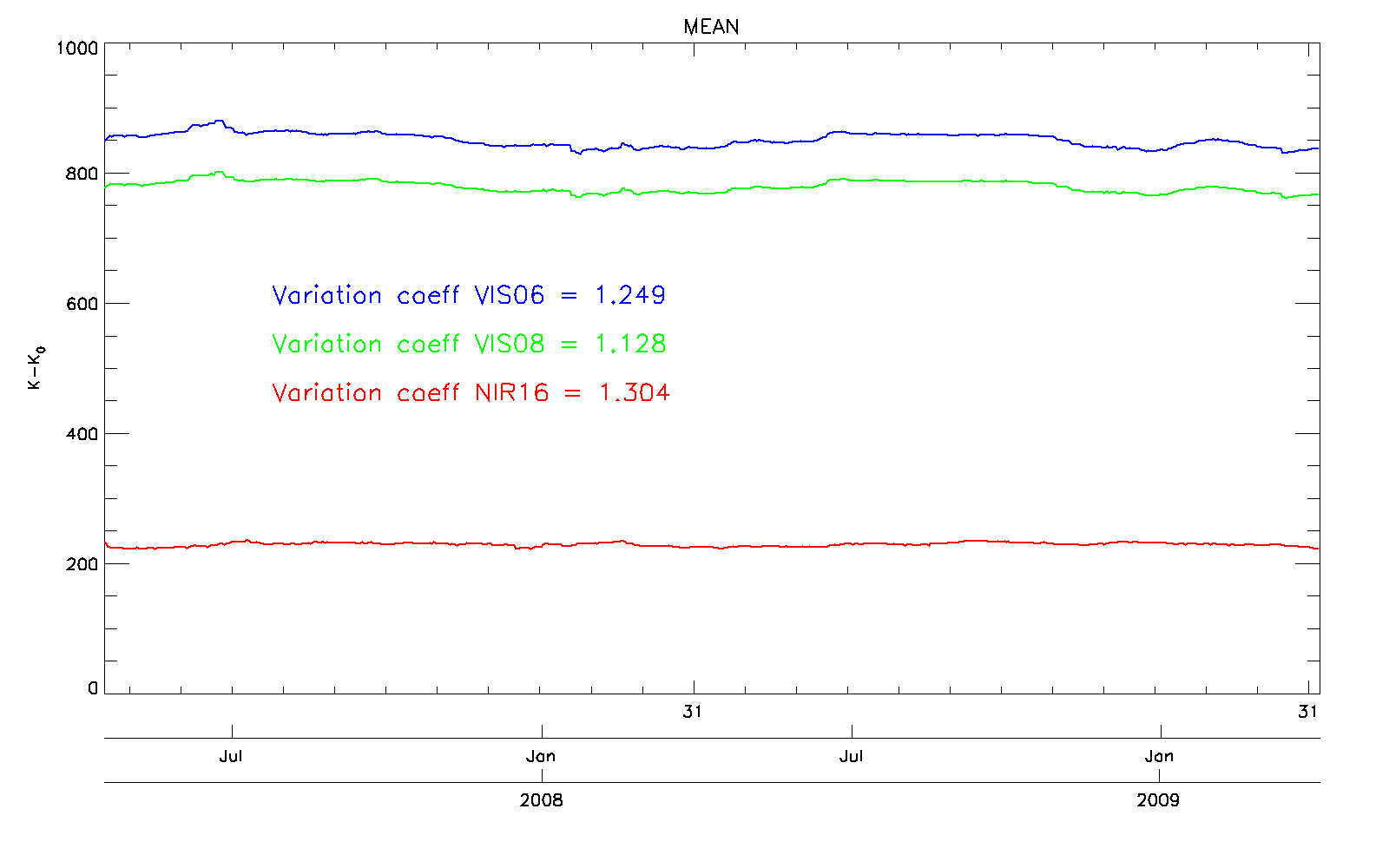 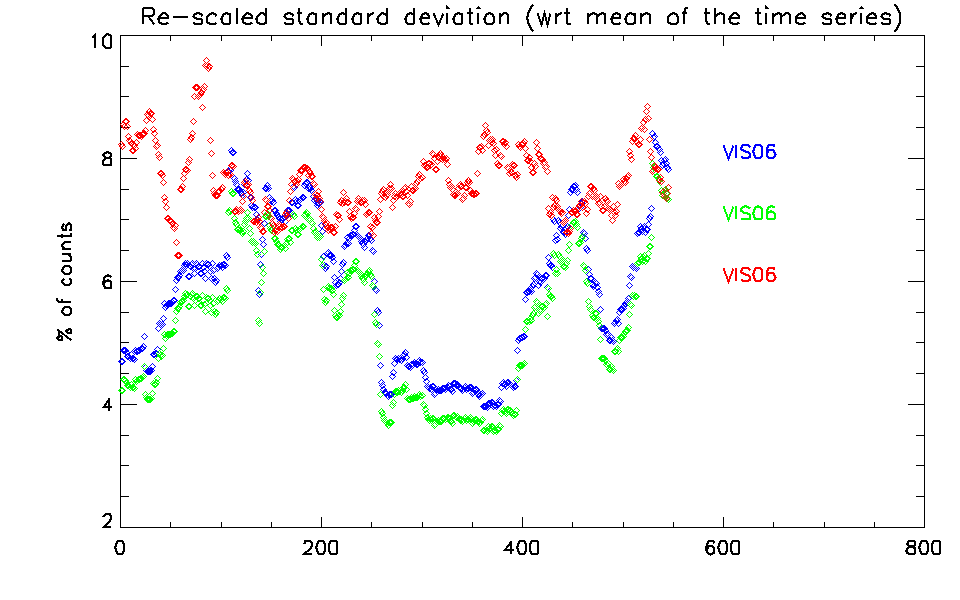 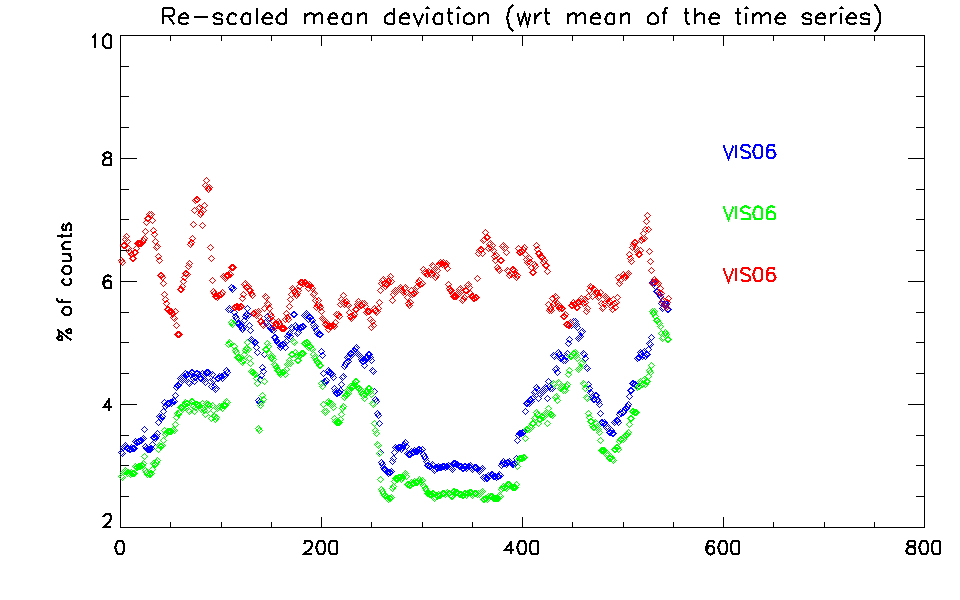 SEVIRI DCC analysis – Mean and Mode for 0.6m, 0.8m and 1.6 m
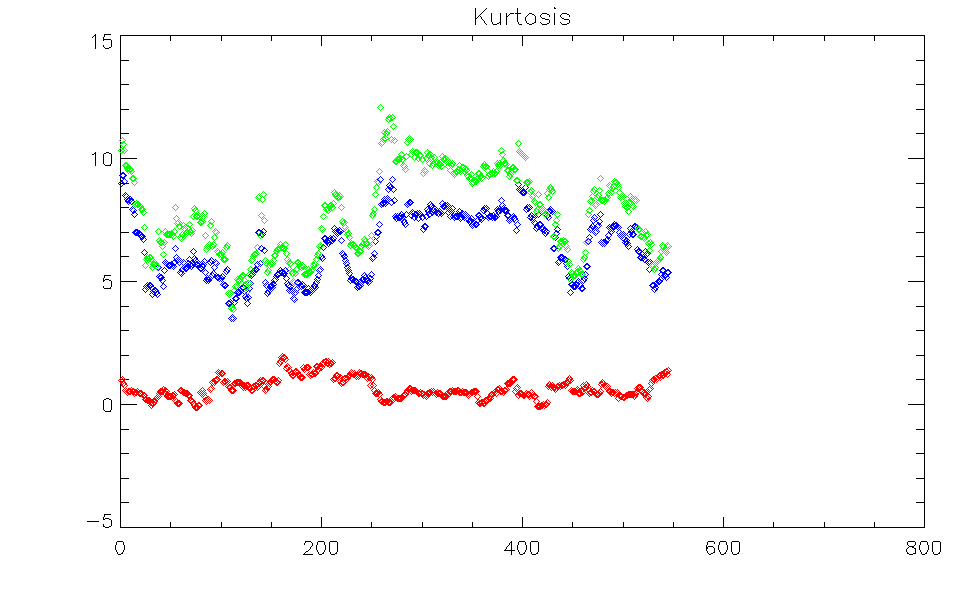 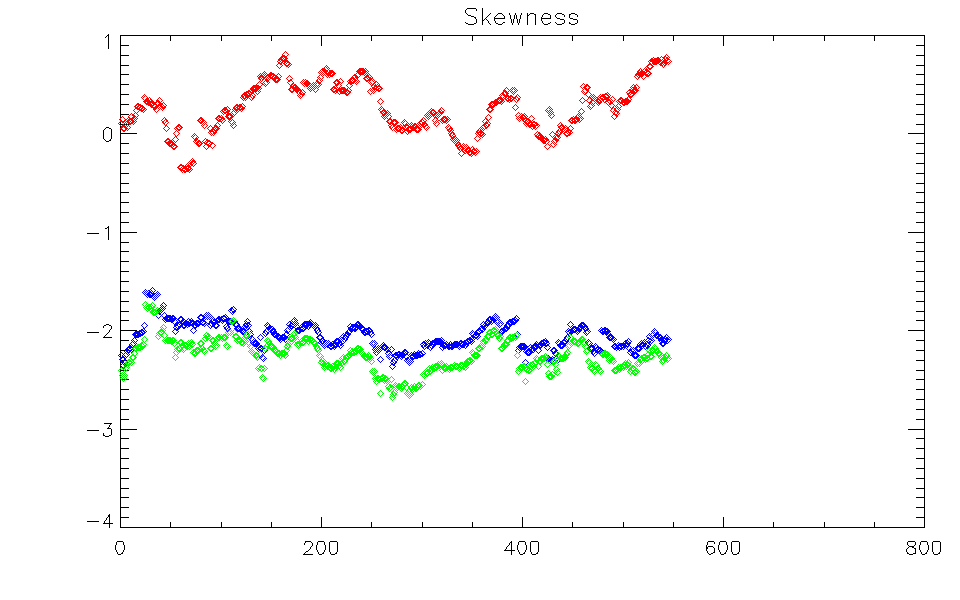 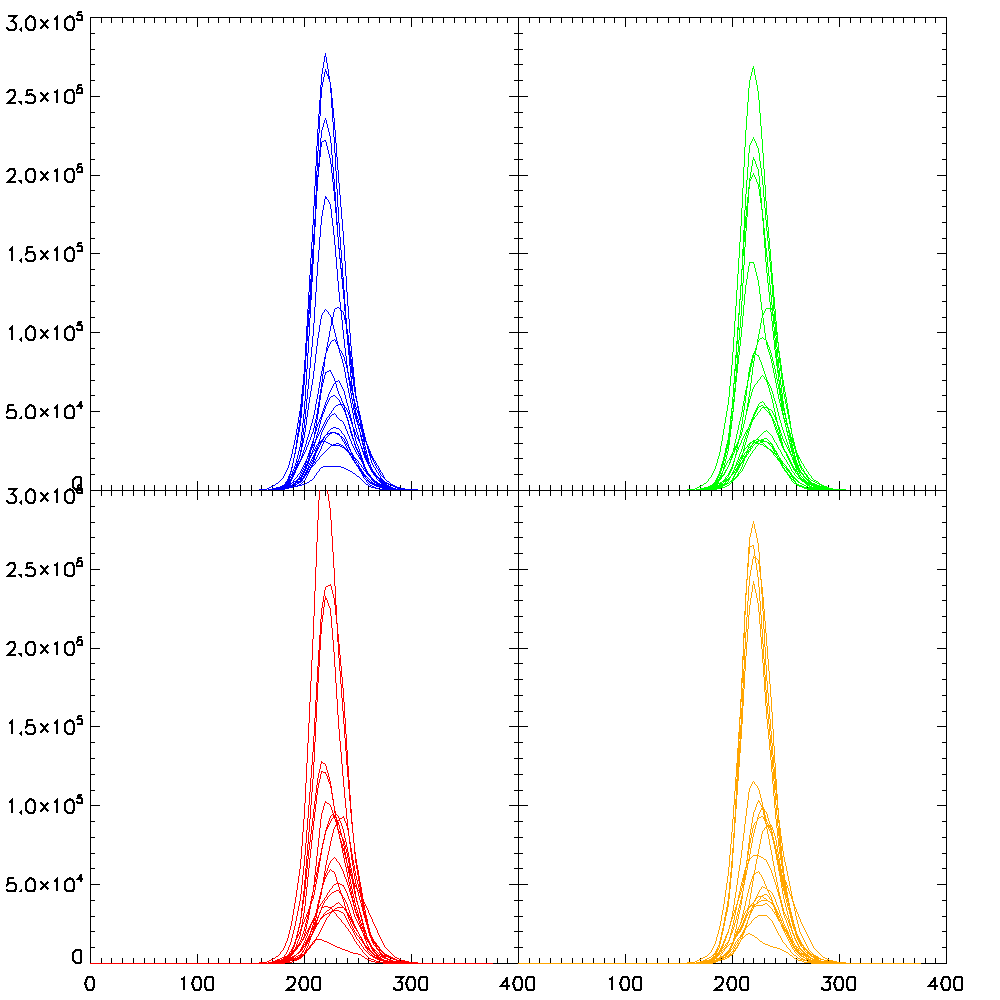 SEVIRI DCC analysis – Mean and Mode for 0.6m, 0.8m and 1.6 m
Detecting jumps in the instrument sensitivity
Time series for SEVIRI – Meteosat 9 - MODE
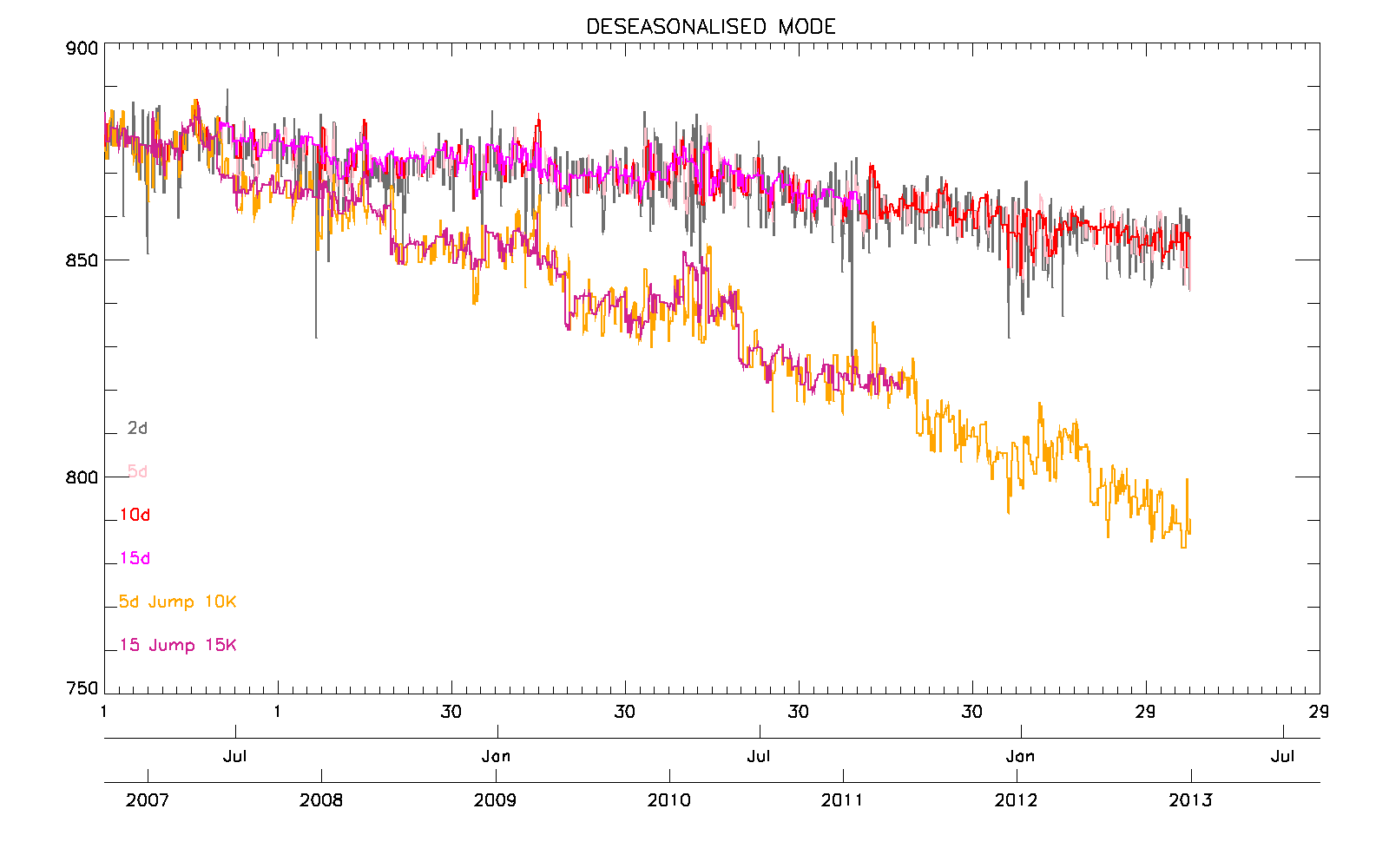 Time series for SEVIRI – Meteosat 9 - MEAN
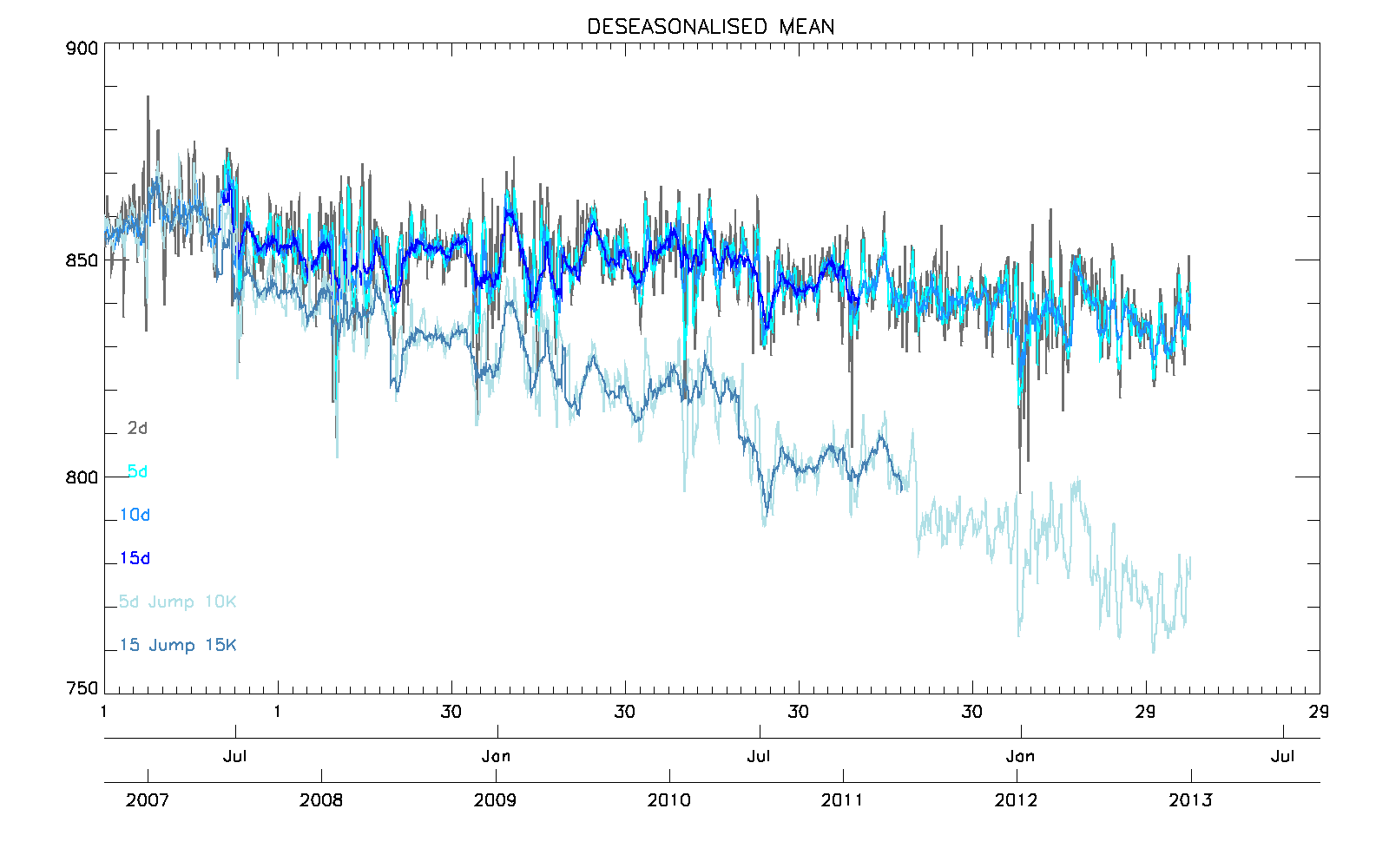 Time series for SEVIRI – Meteosat 9 – MODE – After removing the seasonal signal
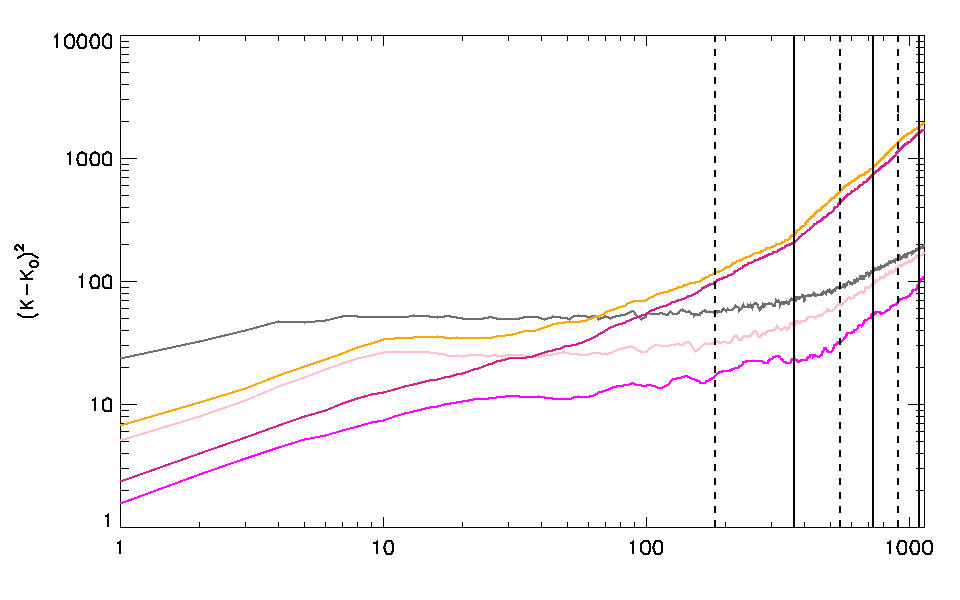 Time series for SEVIRI – Meteosat 9 – MEAN – After removing the seasonal signal
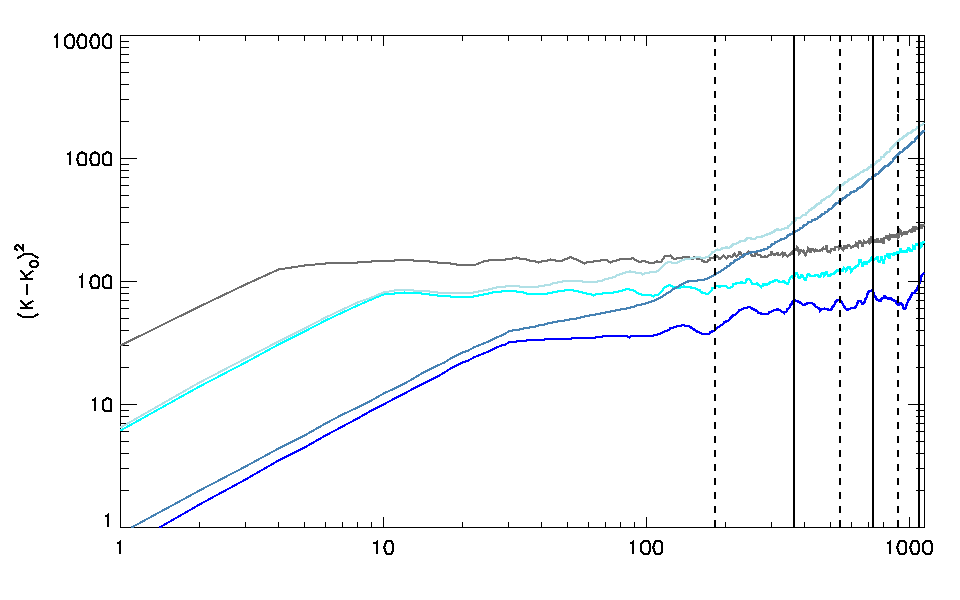 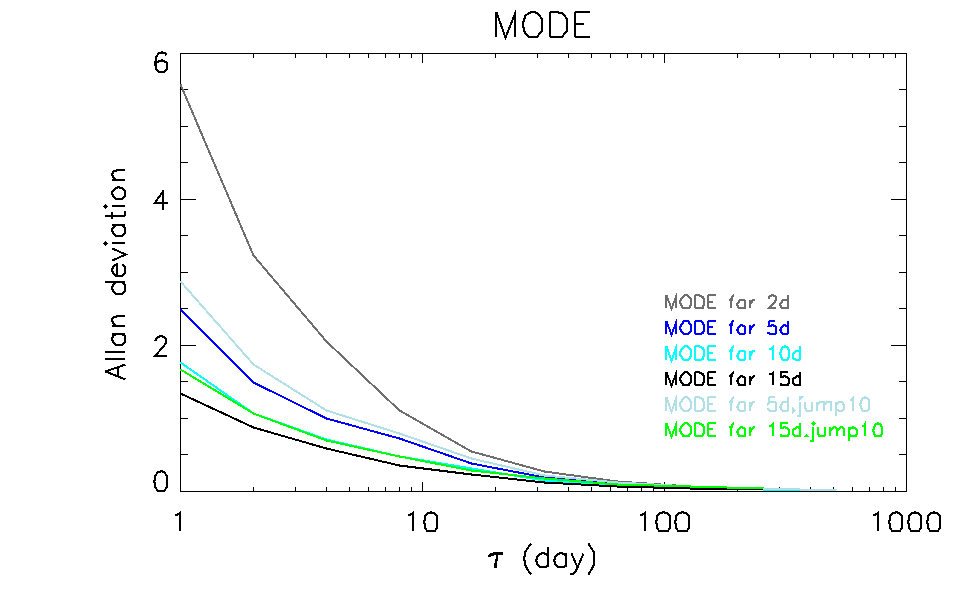 How are we capable to detect jumps?Testing varying integration periods for the PDFs and adding sharp changes…
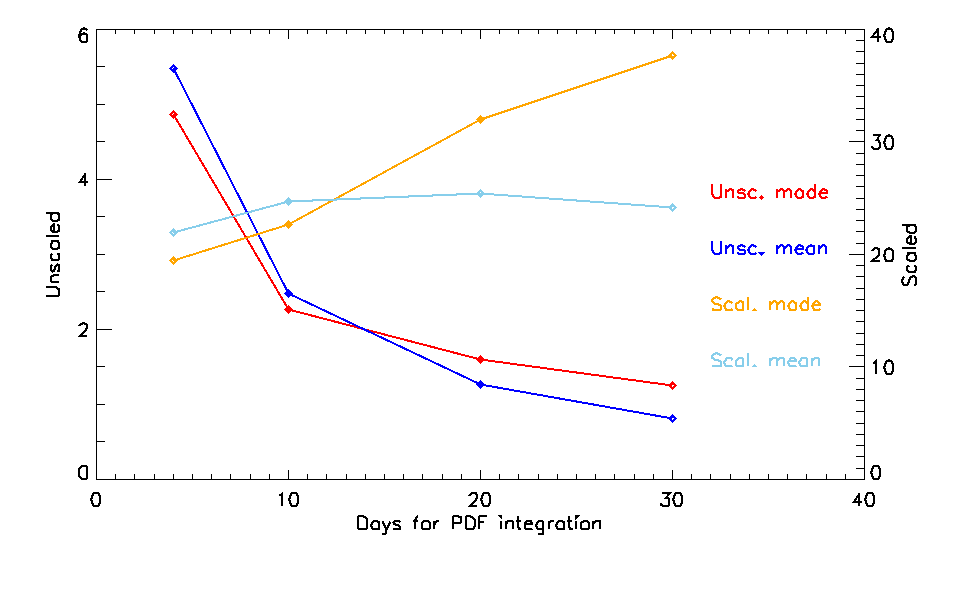 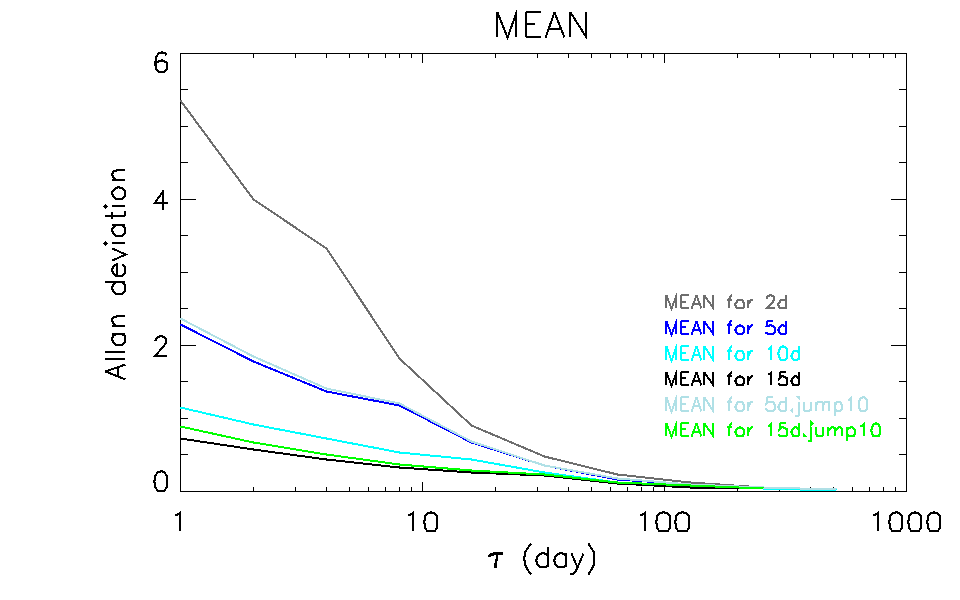